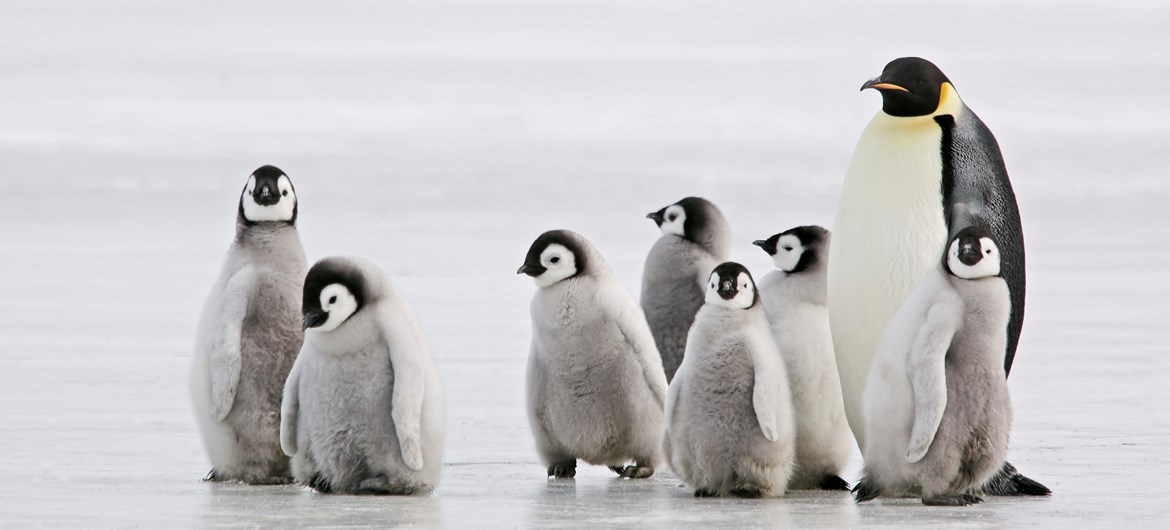 PeNGUINS
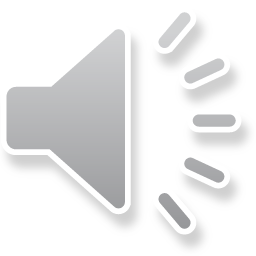 Penguins eat Krill and tiny fish.
They live in Antarctica. By Charlie